Studium v zahraničí
Co? Jak? Kdy?Stojí to za to!
-- Jakub Jandus & Jiří Antoňů--
1
[Speaker Notes: Bývalý student 8.V Gymnázia Špitálská a nyní studuji druhým rokem robotické inženýrství v USA
Není to jen výměnný pobyt, ale plnohodnotné bakalářské vysokoškolské studium!

Rád bych vám krátce prezentoval mojí univerzity, pak rychle projel přehled kroků, kdyby se někdo z vás rozhodl studovat, a nakonec řeknu i něco o Nadaci, která mne finančně podporuje
Po celou dobu se neváhejte klást otázky: mám spousty historek, zážitků, fotek, no prostě všeho!]
Worcester Polytechnic Institute
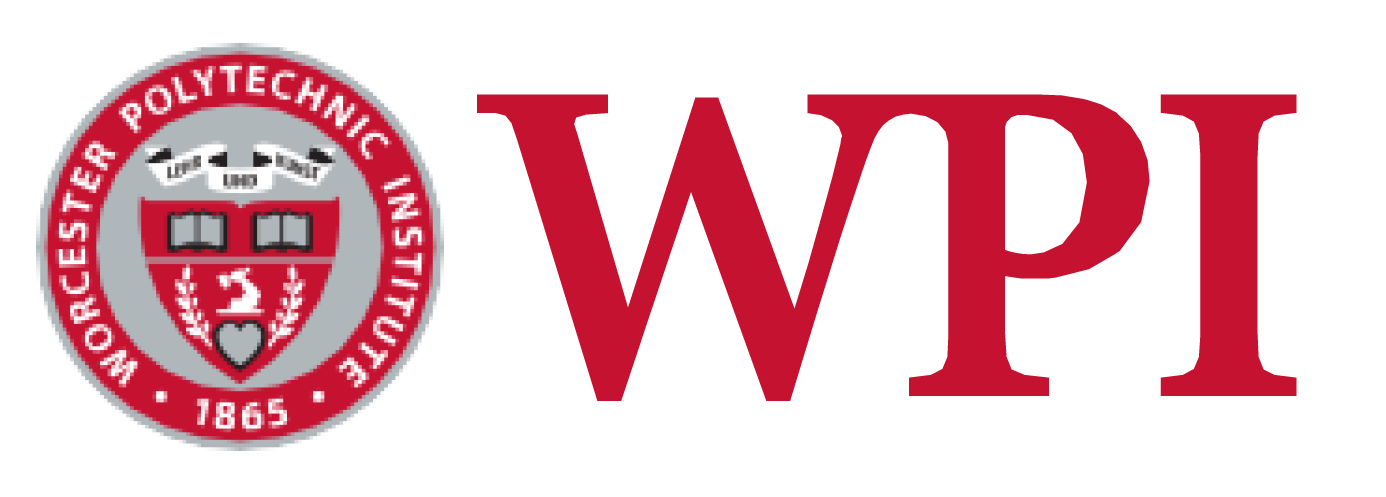 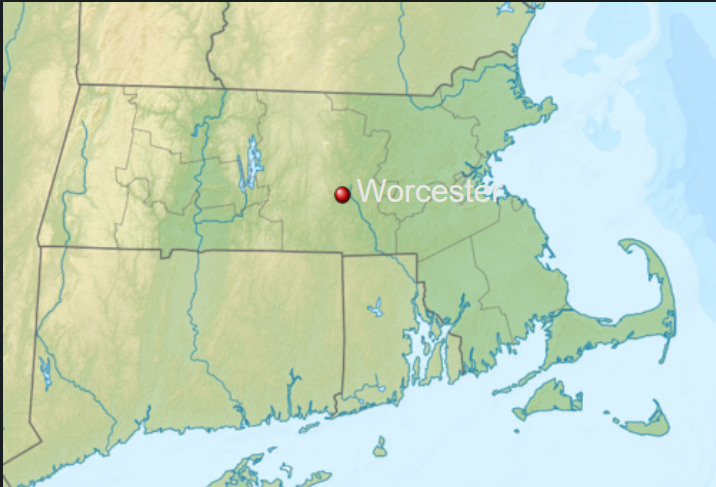 2
[Speaker Notes: Studuji na škole WPI, která se nachází v 2. největším městě Nové Anglie, Worcesteru, stát Massachusetts]
WPI – campus overview
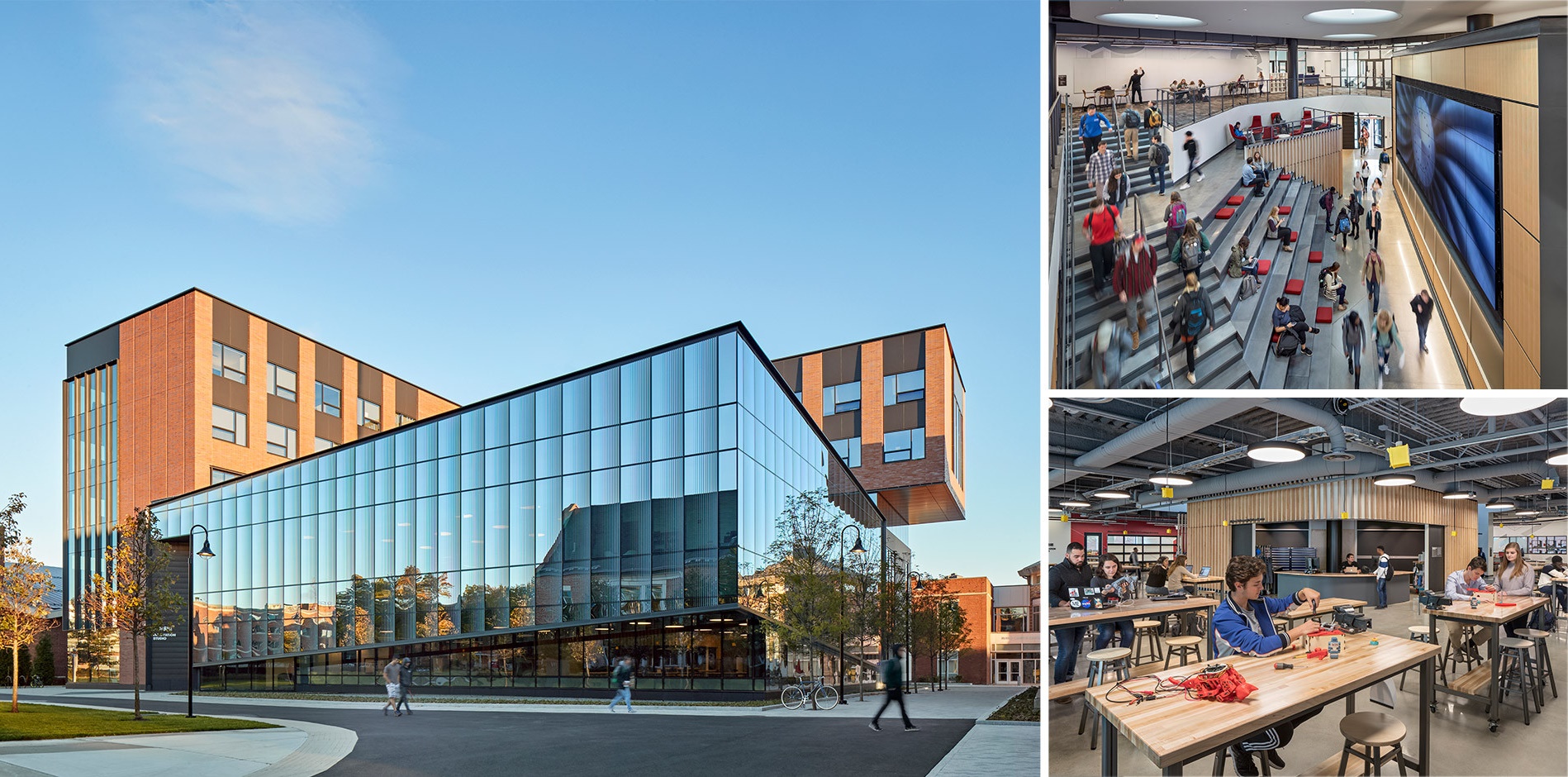 3
[Speaker Notes: And since I will be talking a bit about my university, which is in America, why not do it in the correct langauge :D->-> proceed to quickly showcase the school: this is our campus of around 5000 people
	newest academic building that has tons of space to study and a small Makerspace (workshop) downstairs]
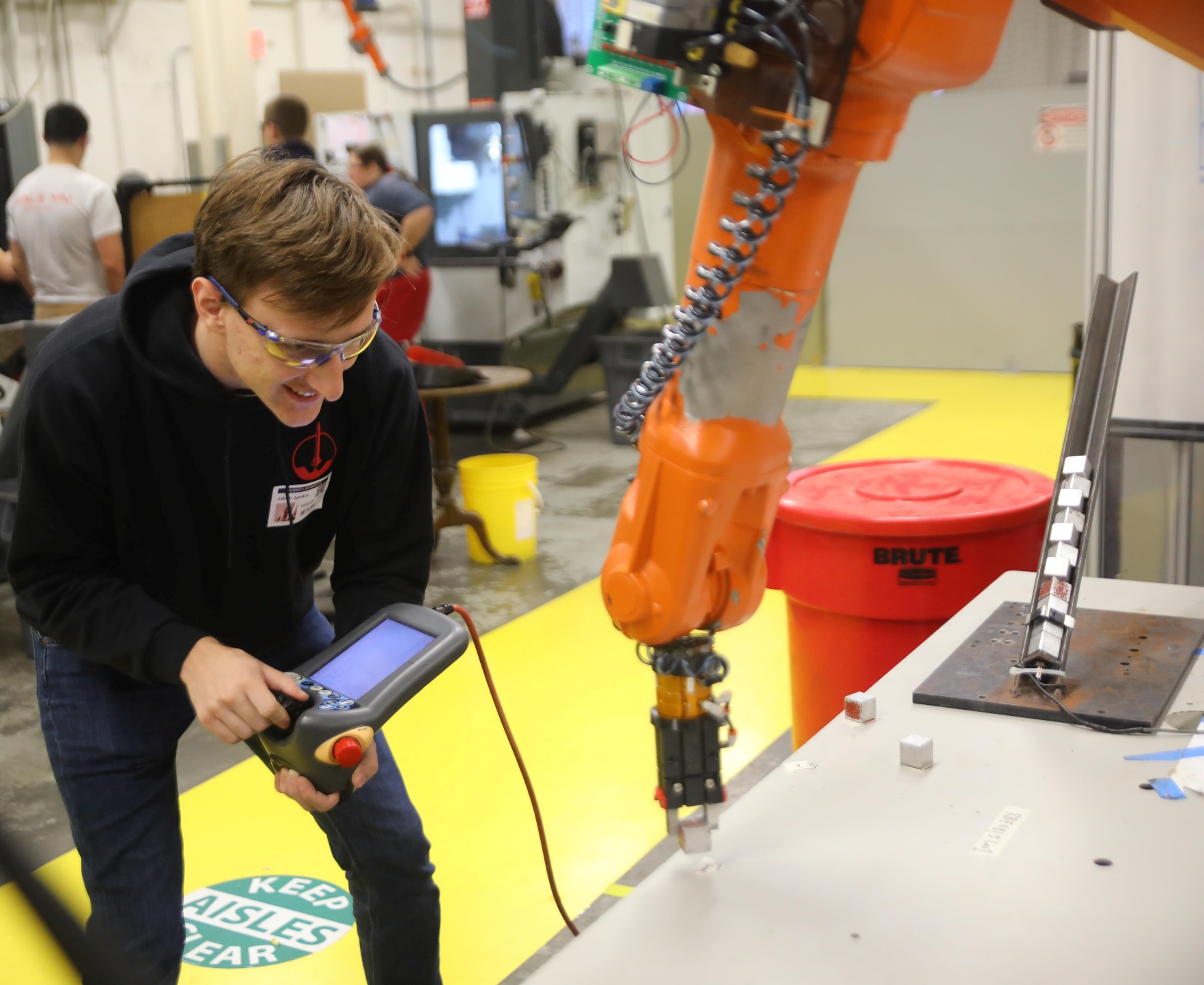 WPI – lectures and laboratories
It is engineering, so there is a lot of math involved, but the professors explain it really well
4
[Speaker Notes: Large, but not crowded or full lectures
Professors are extremely friendly and teach with great enthusiasm
They will also answer any question in person or over email]
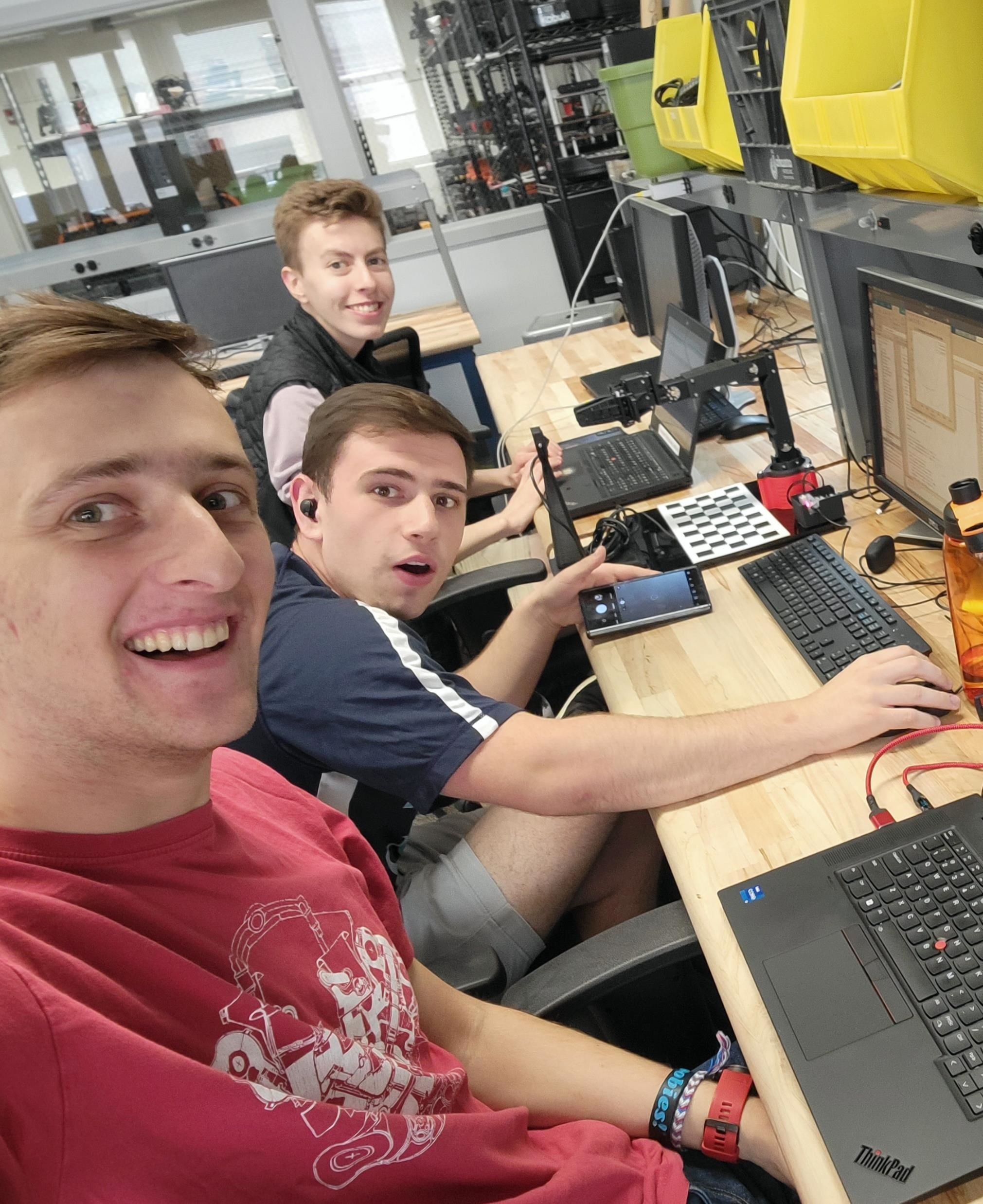 Unusual project classes
This is a musical instrument developed in 7 weeks
Team based 3 or 4 people
5
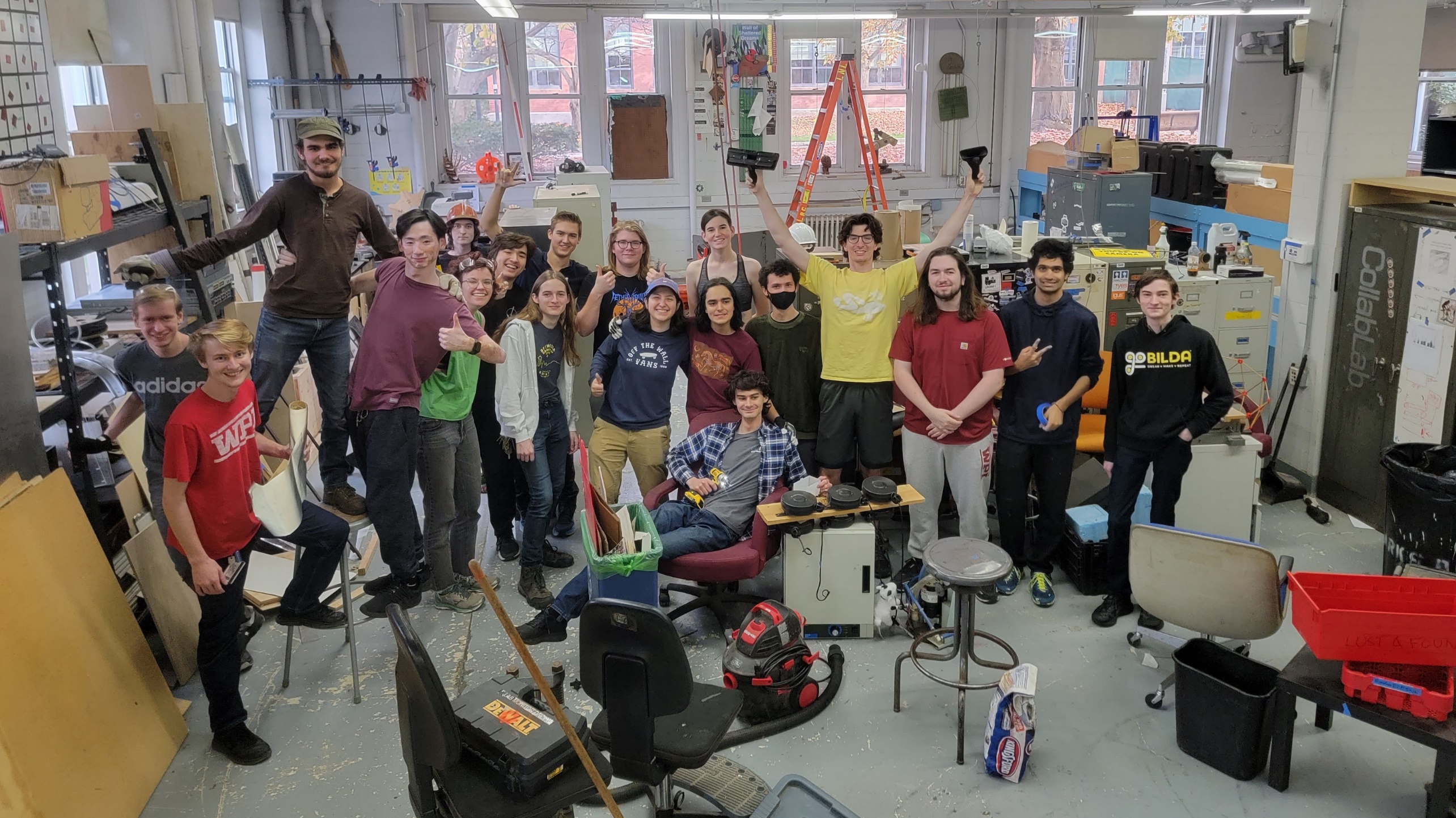 WPI – clubs (CollabLab student makerspace)
Like all laboratories, it is open 24/7 for students
6
[Speaker Notes: Maker space / workshop run by students for students
	Place where similar-minded makers from all the grades meet and discuss
	Amazing early-idea generator
Ski bike we made for fun snow days]
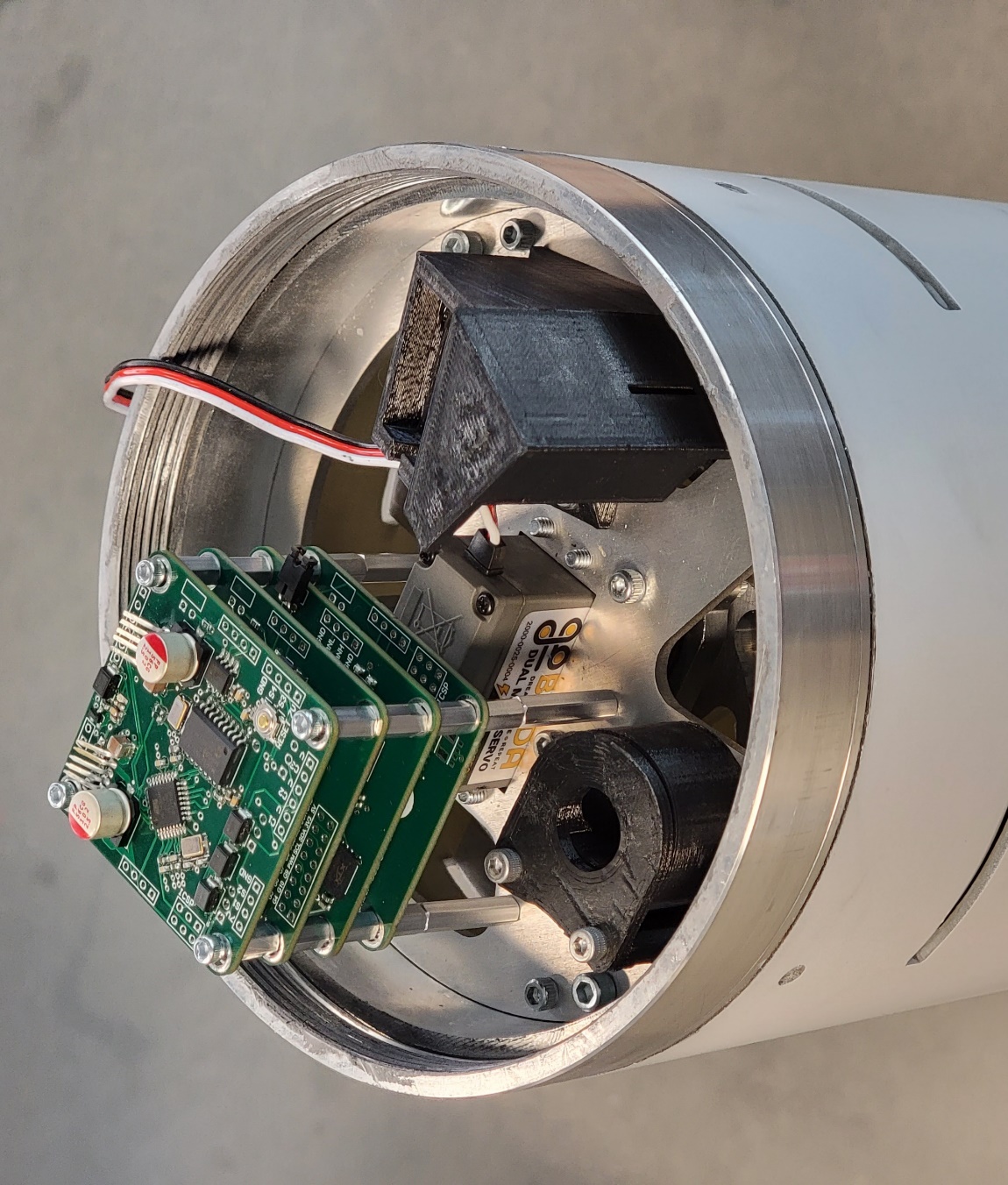 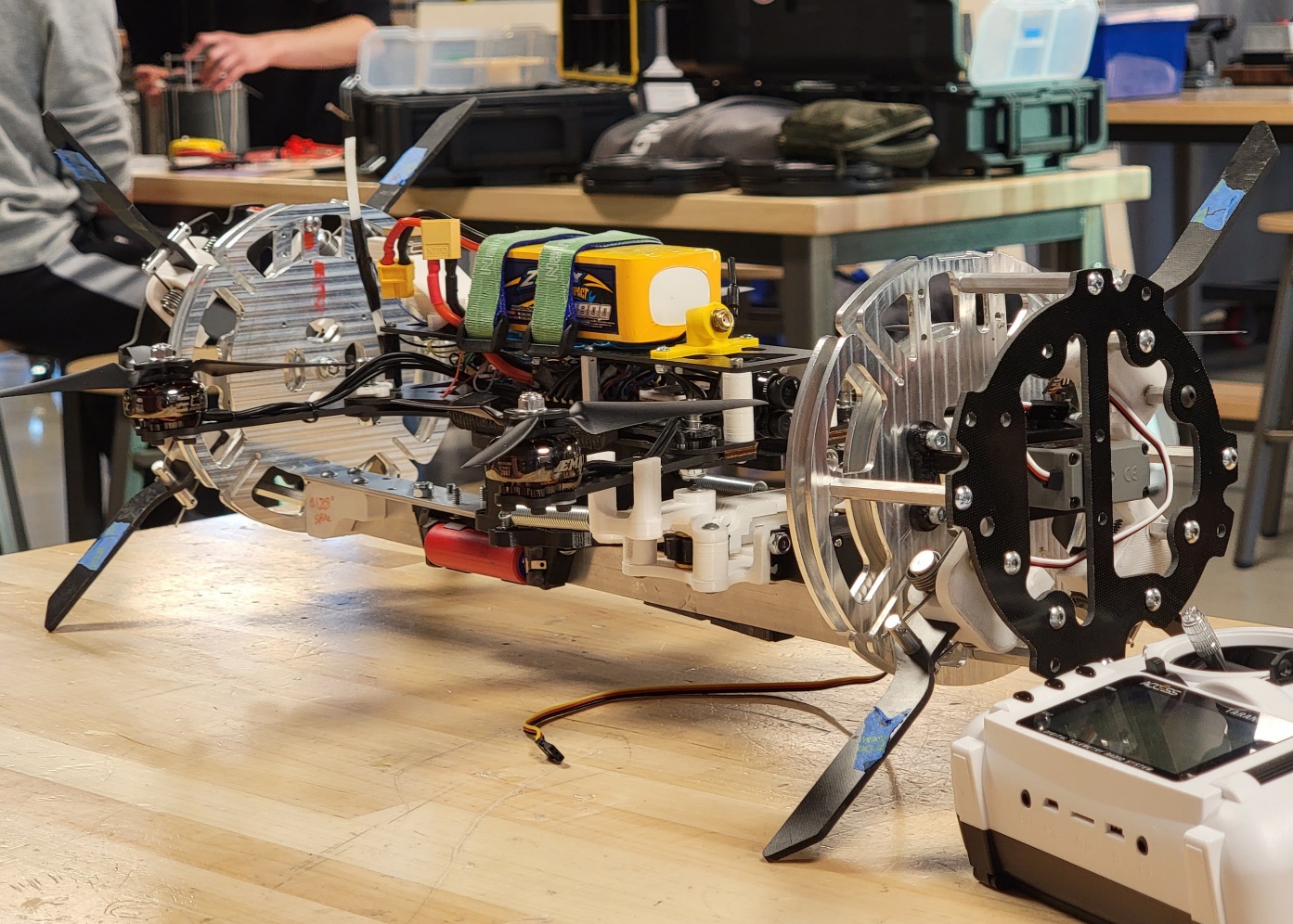 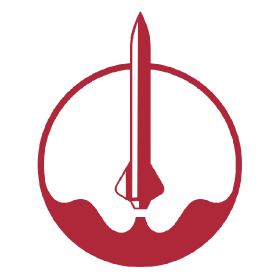 WPI – clubs (High Power Rocketry Club)
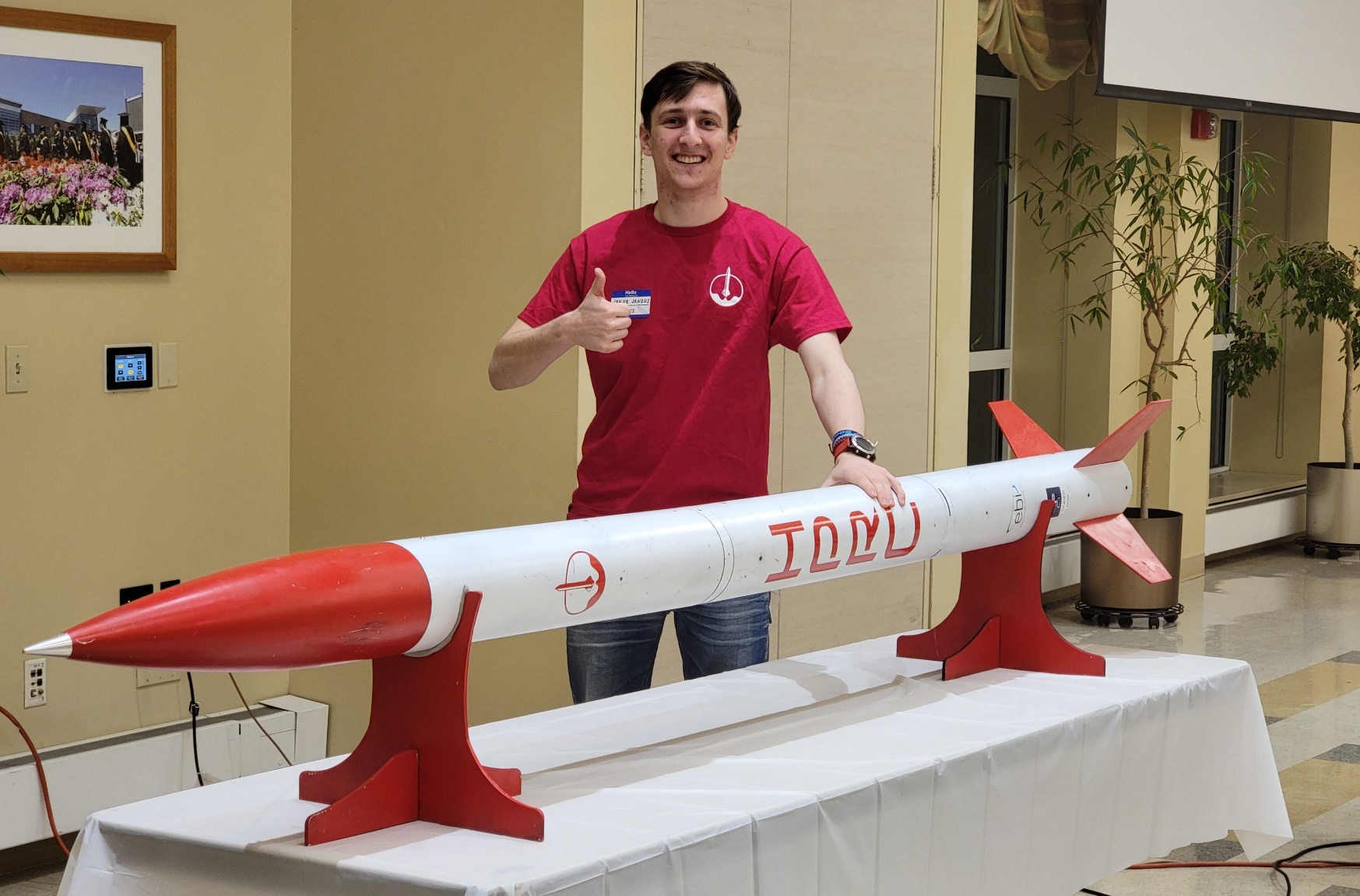 Everybody usually participates in one or more clubs
Engineering major specialized
7
[Speaker Notes: Largest engineering club – in a team of over 100 people we build a rocket from nothing to a vehicle able to fly to 10 000 ft (3048 m)]
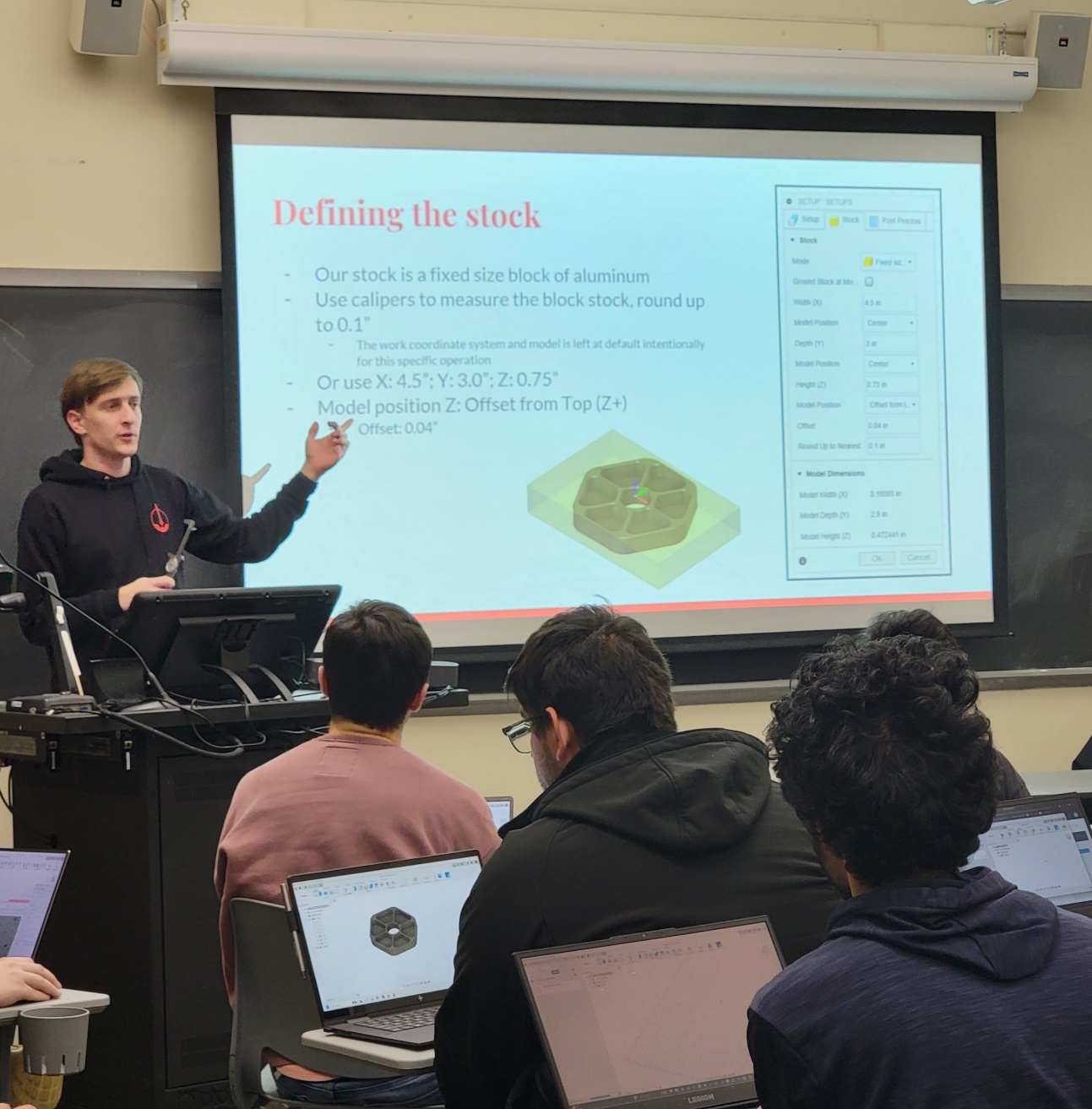 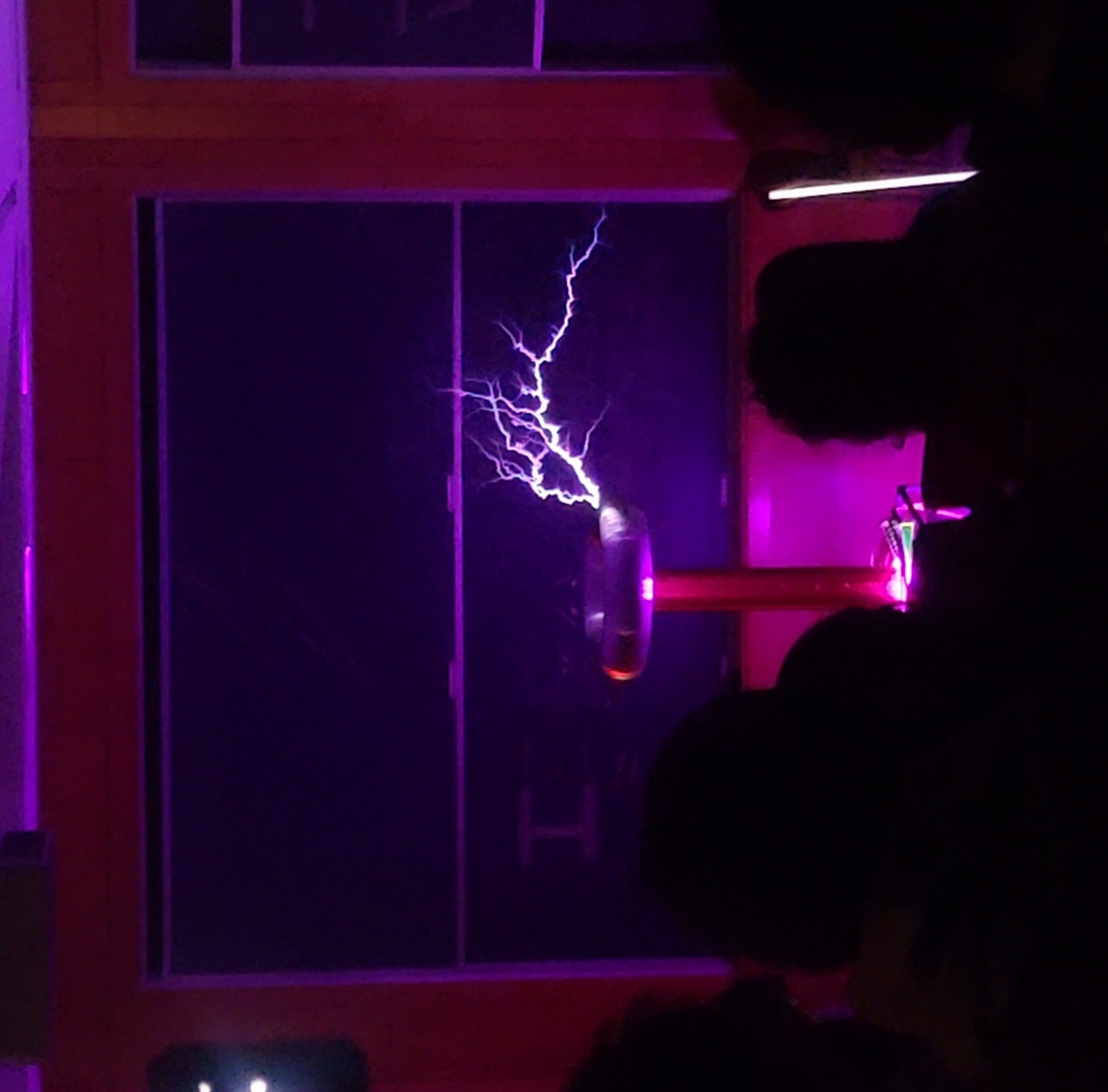 100s of clubs on campus
HPRC, combat robotic
LEGO club, cheese club
Running club
I became a teaching assistant, so now I give lectures!
Shows and club presentations
Universities offer a ton of cool things to do!
8
[Speaker Notes: I am a run leader in running club, which is a fun way to keep in shape, meet new people, and get PE credit
Also randomly became a TA]
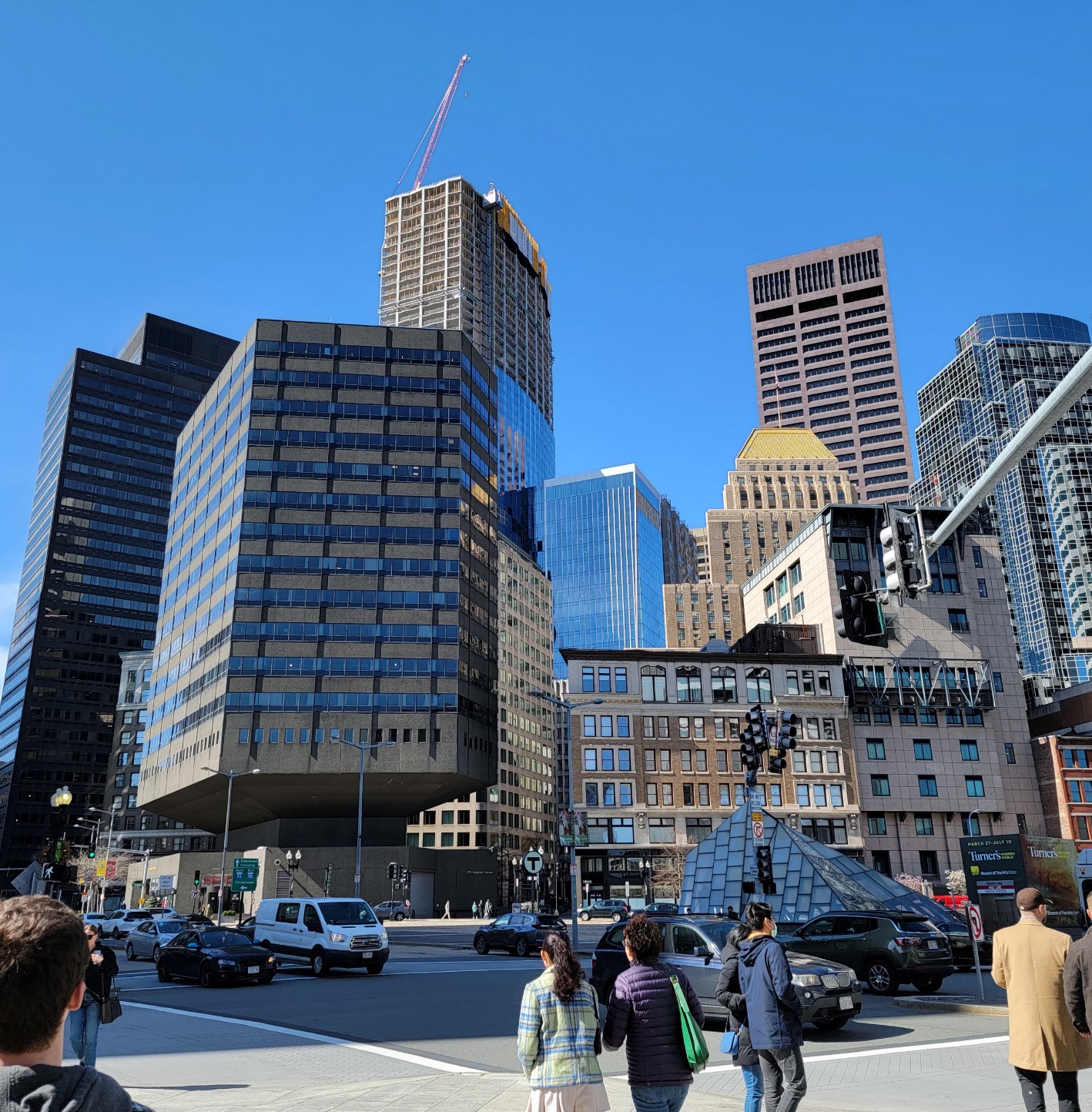 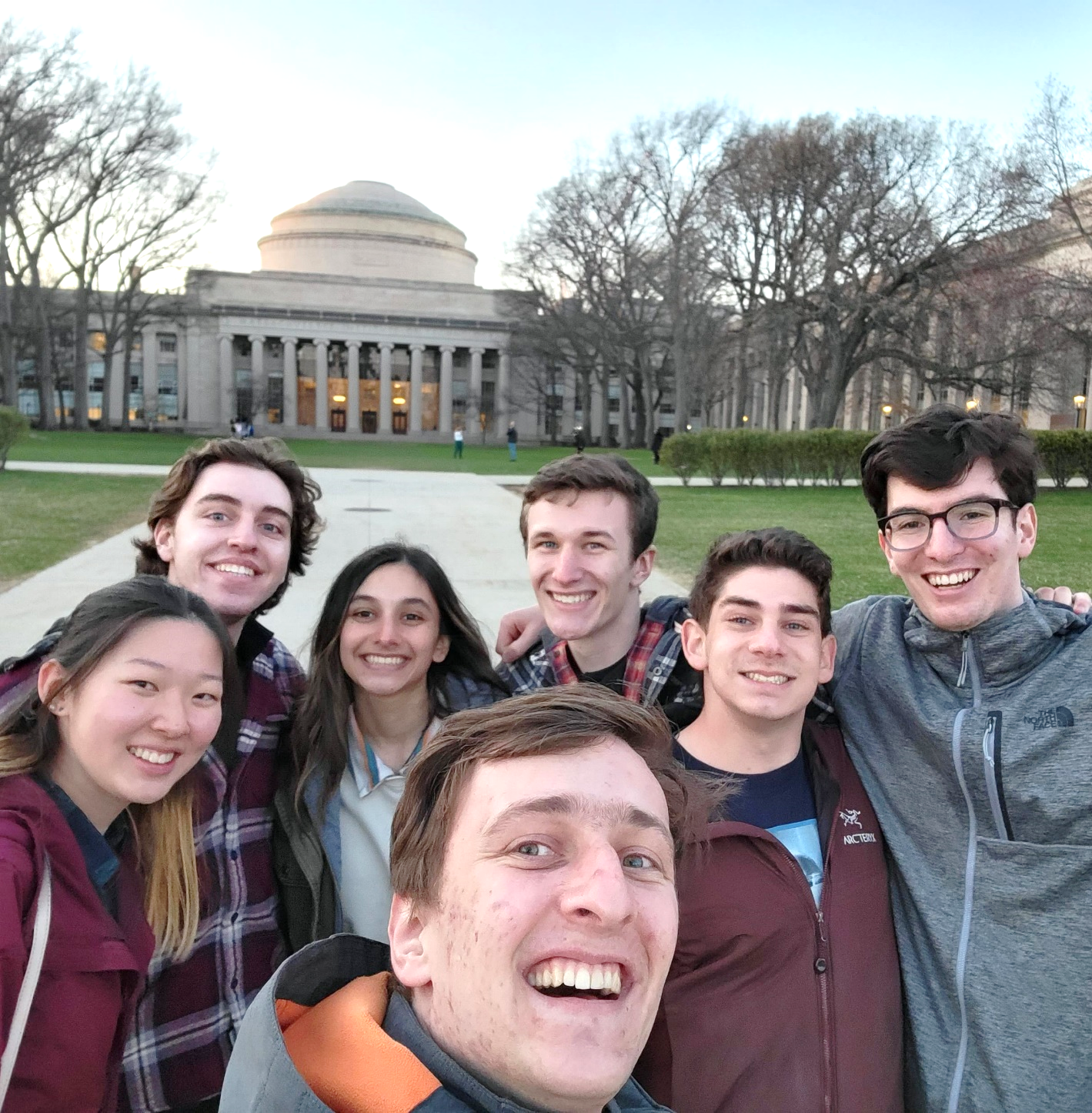 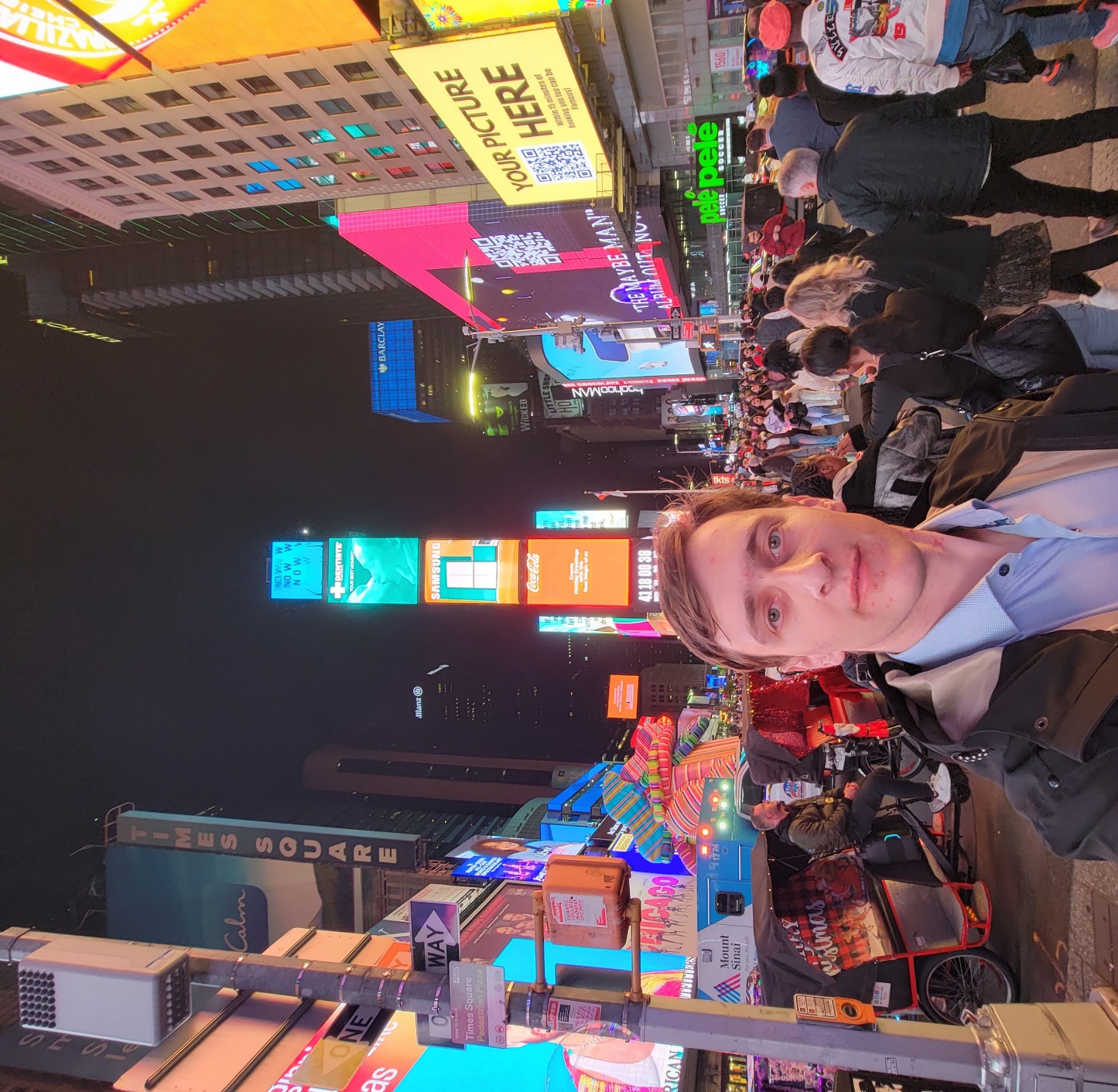 Opportunities for travel and having fun!
English becomes a true second langauge!

Americans are very open and supportive

Many famous places to travel to
9
[Speaker Notes: I was able to couch-hop across friend‘s houses for a month, and I visited NYC, where I saw an actual space shuttle, yes, the real thing!

Boston, the most european-looking american city

On the right, me and my friends visiting MIT campus – a lot of university campuses are open, so you can just visit and walk around]
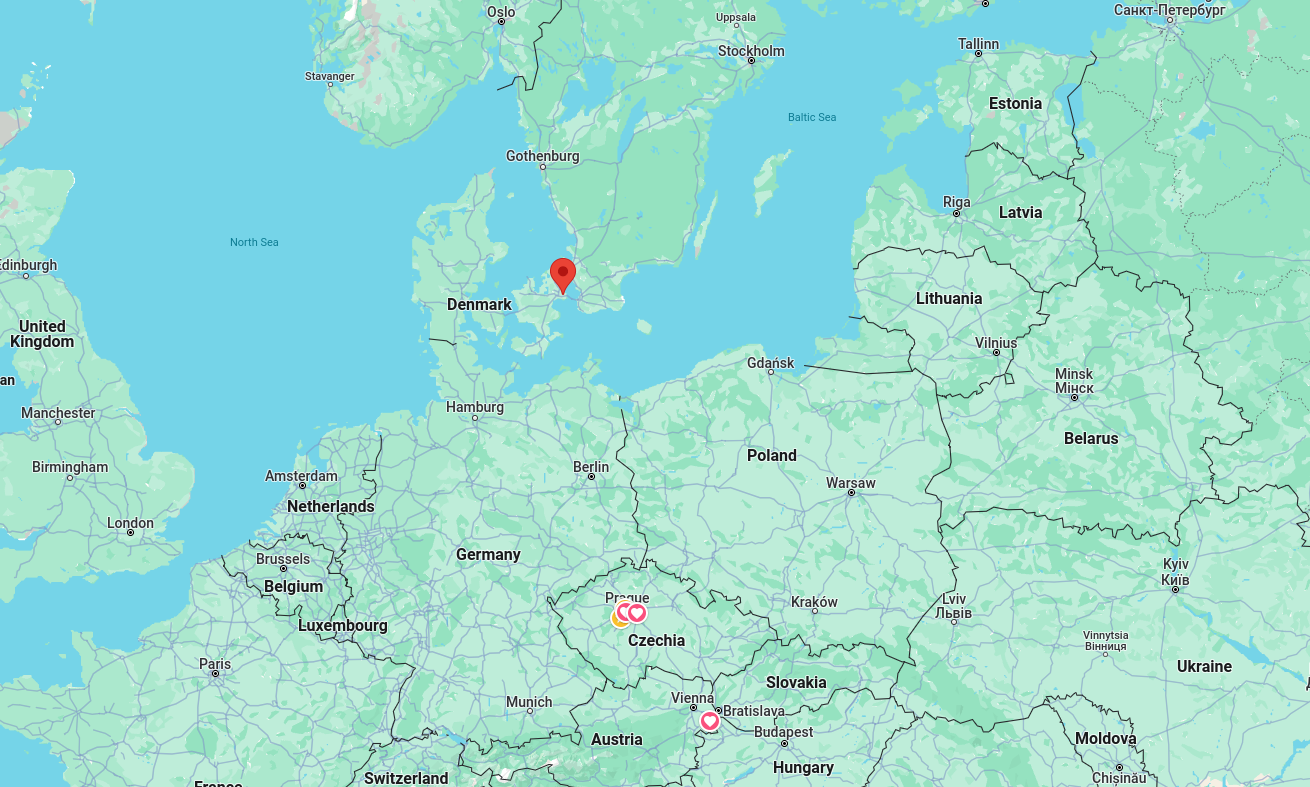 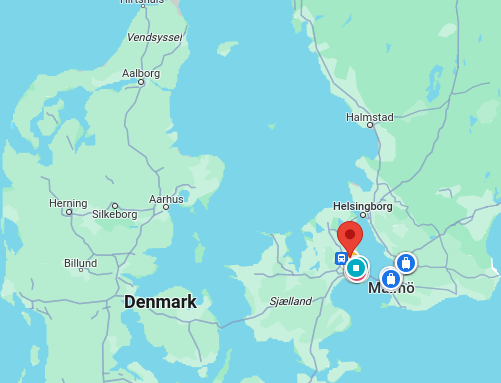 DTU – Technical University of Denmark
10
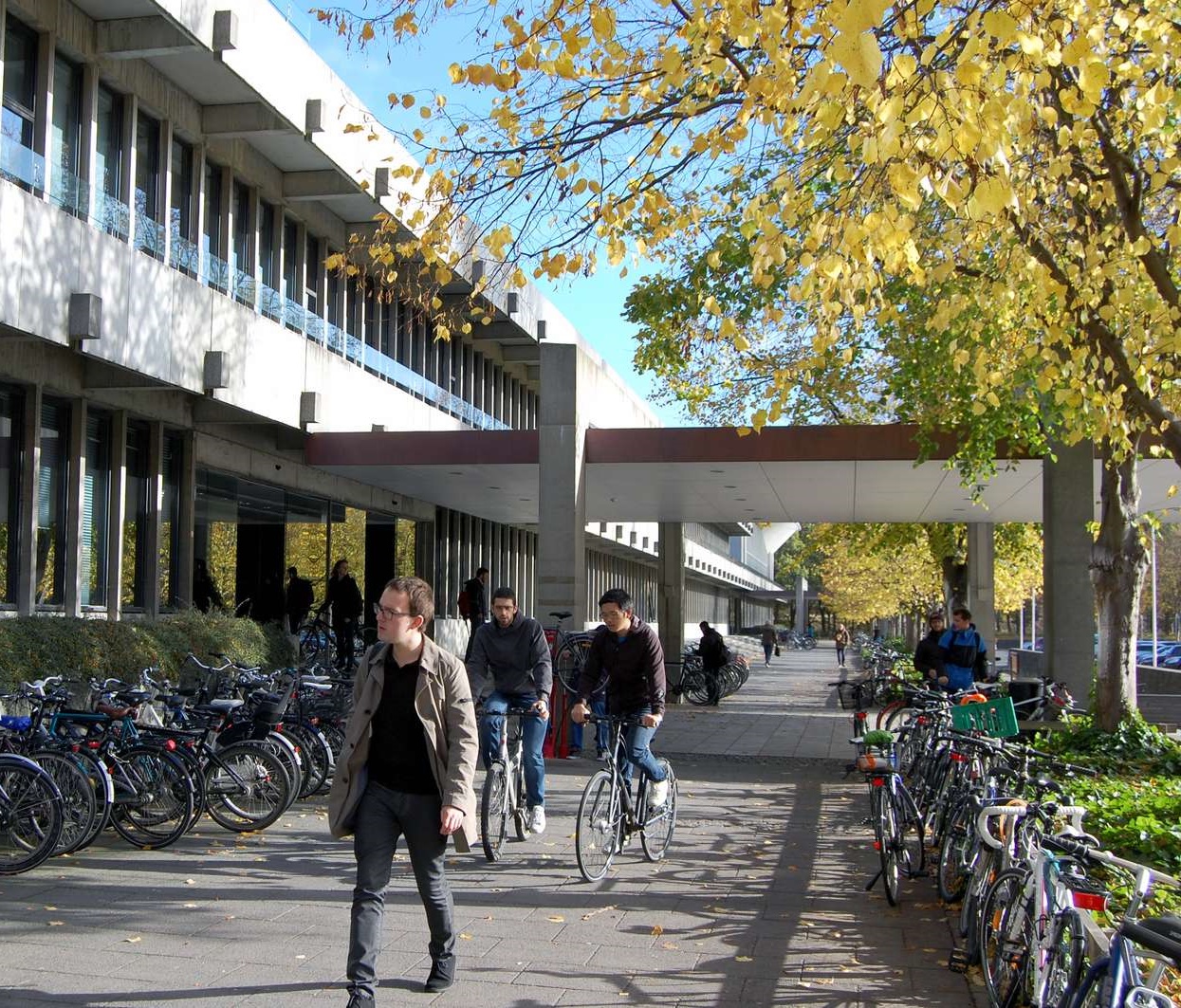 DTU campus
11
DTU lectures
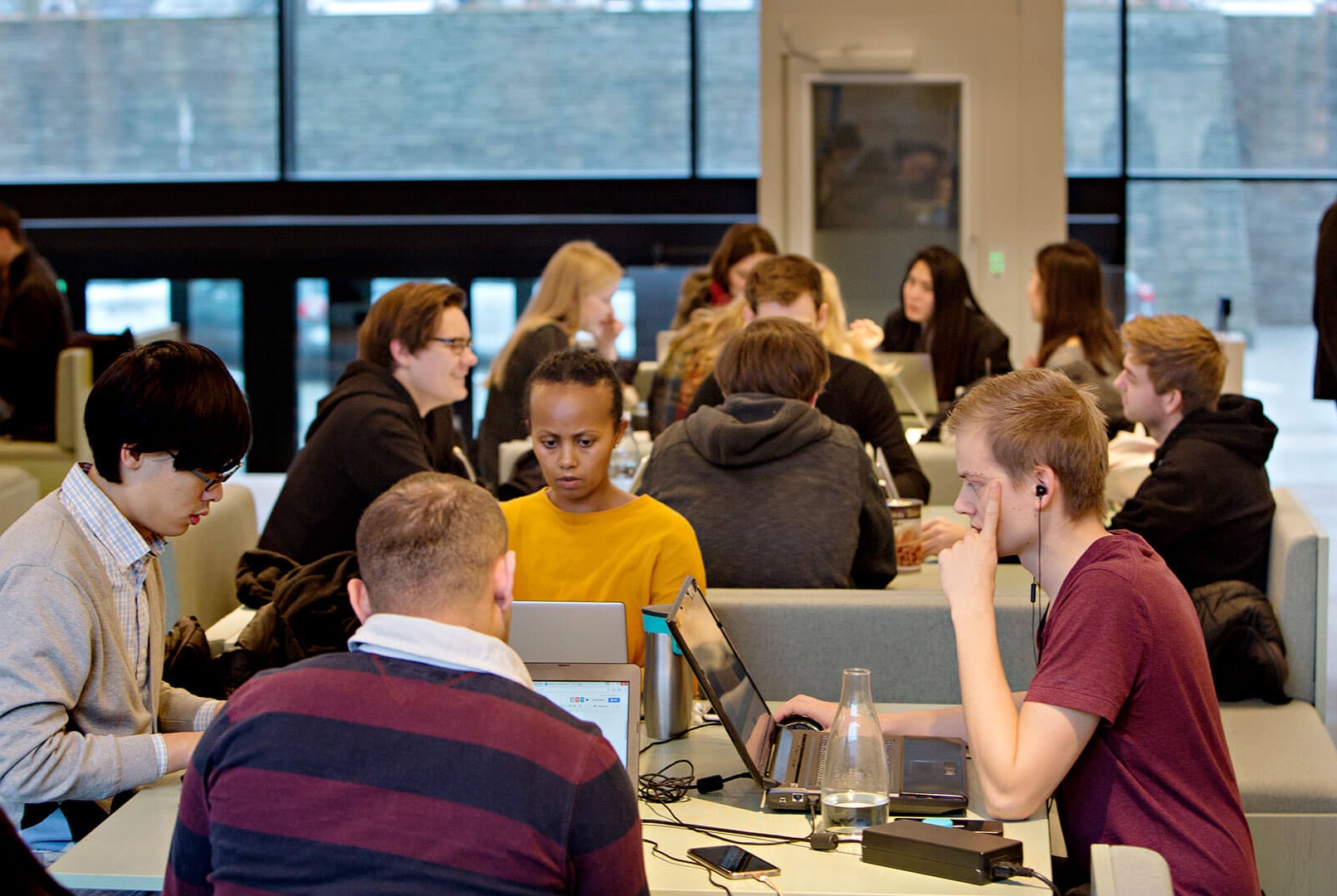 12
DTU clubs, sports, free time
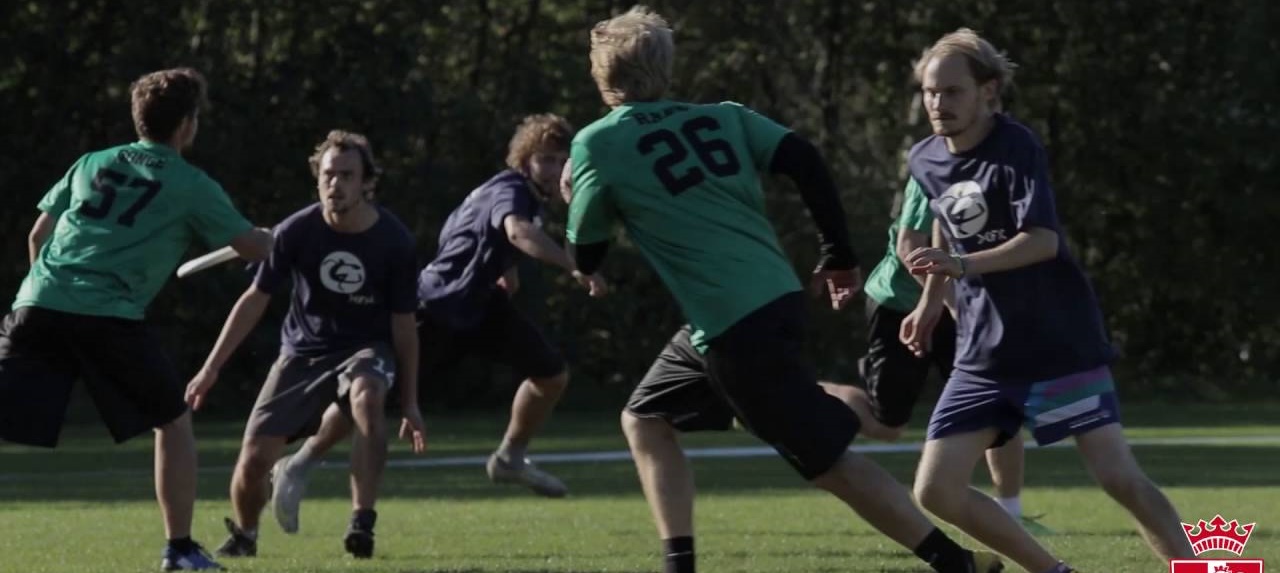 13
Časová osa
Ve skutečnosti je to trošku komplikovanější…
14
[Speaker Notes: Pocitově daleko, ale je dobré o tom začít uvažovat již nyní]
*Angličtiny (případně němčiny, francouzštiny, španělštiny) a veškeré další standardizované testy
**např. americký SAT test je v ČR pouze 3× ročně
15
[Speaker Notes: Pocitově daleko, ale je dobré o tom začít uvažovat již nyní

*Aj a veškerých dalších standardizovaných testů
Ještě nemusím hrotit maturitu, tak mi zbyde více času na další věci -> Septima udělat testy/aktivity a oktáva se věnovat maturitě]
16
[Speaker Notes: Pocitově daleko, ale je dobré o tom začít uvažovat již nyní]
Doporučené krůčky pro výběr školy
Není to nemožné 
I já, normální student, který se rozhodl dost pozdě v lednu 7.V, to dokázal
Povídat se studenty a lidmi, kteří studují či studovali v zahraničí
Studovat angličtinu*
Obor studia
Ranking (niche.com) není vše, ale je to pomocný ukazatel
Reach × target × safety schools
“Reach” schools – dvě vysněné školy, velmi nízká míra přijetí
“Target” schools – přibližně sedm škol kam pravděpodobně půjdu
“Safety” schools – jedna škola na kterou je skoro zaručené, že se dostanu
Probrat možnosti financování
Stipendia, brigáda při škole, půjčka

*Angličtinu britskou nebo americkou, a navíc ještě jazyk vybrané země, kde člověk chce studovat
** CAE testy nejsou vždy uznány, místo nich podobné IELTS nebo TOEFL
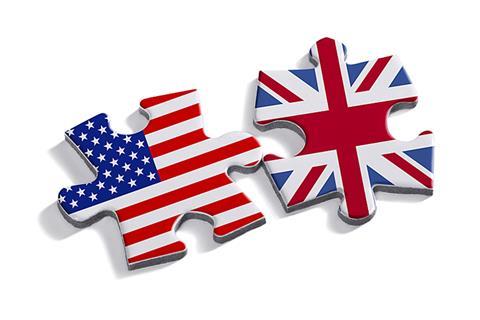 17
[Speaker Notes: Typy studia: bakalářské na 3 roky, 4 rokyFinancování na školné, ubytování, jídlo, a dopravu

Niche.com je srovnávač amerických univerzit]
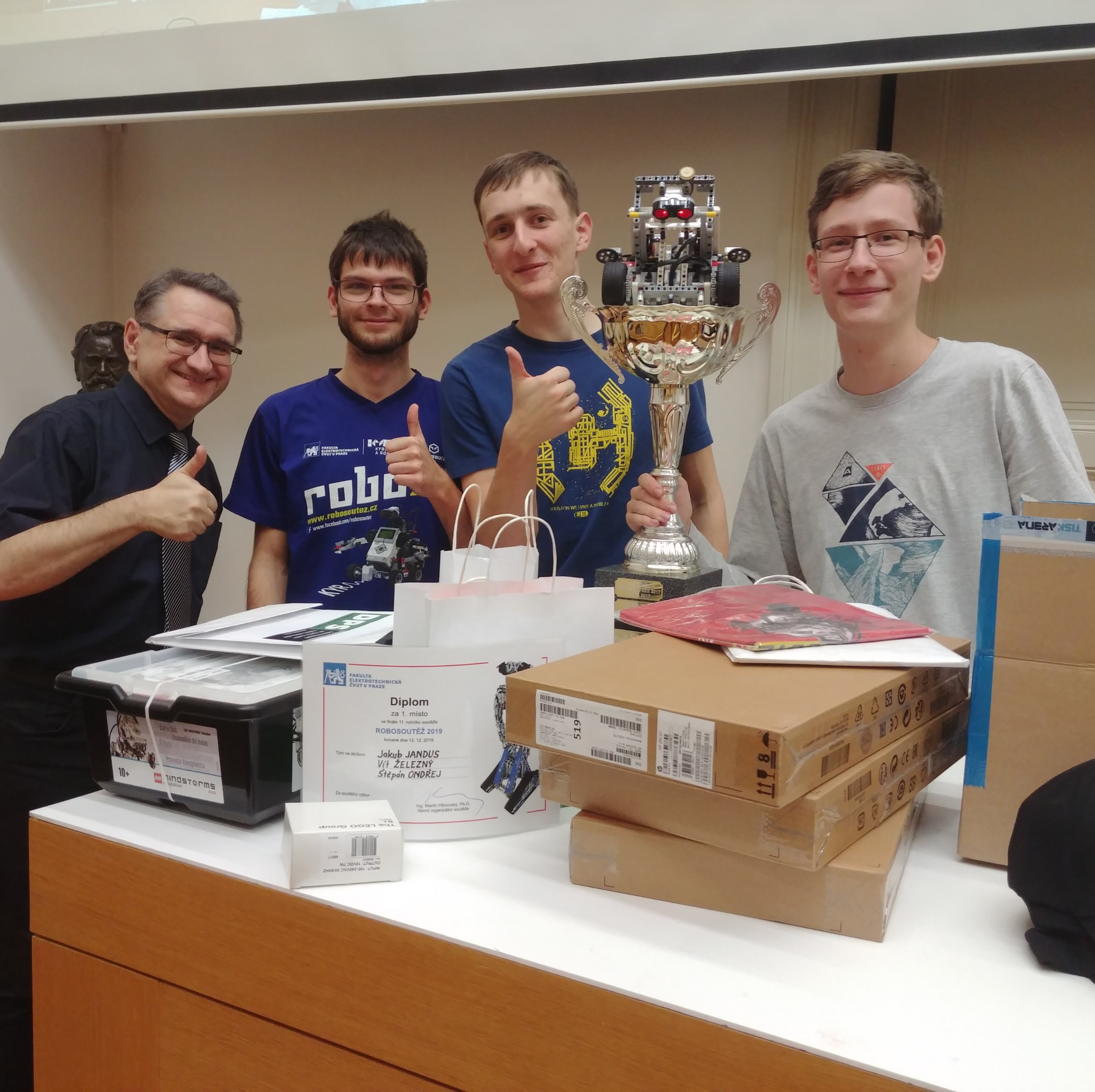 Má cesta
Učit se angličtinu na úroveň C1/C2 – požadavek zahraničních škol
(Mimo)školní aktivity: olympiády, soutěže, Filmšpit, …, být aktivní

Worcester Polytechnic Institute
Boston University
Rochester Institute of Technology
University of Massachusetts Amherst
Massachusetts Institute of Technology
Duke University
Cornell University
Carnegie Mellon University
18
[Speaker Notes: Uměl jsem jen anglicky, takže mi zbyla pouze Británie a Amerika, a já jsem dobrodruh a cestovatel, tak jsem si vybral Ameriku

Přihlášky na 8 univerzit (včetně MIT)
4 se ozvaly zpátky -> vybral jsem finální WPI]
USA přihláška - commonapp.org
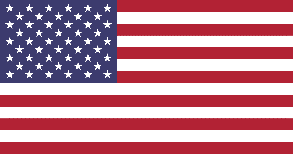 19
[Speaker Notes: Například téma: popište něco, co vás tak zaujalo, že jste ztratili pojem o čase]
DTU přihláška - příprava
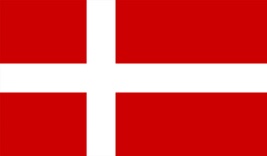 20
DTU přihláška - podání
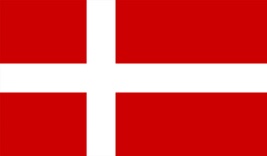 21
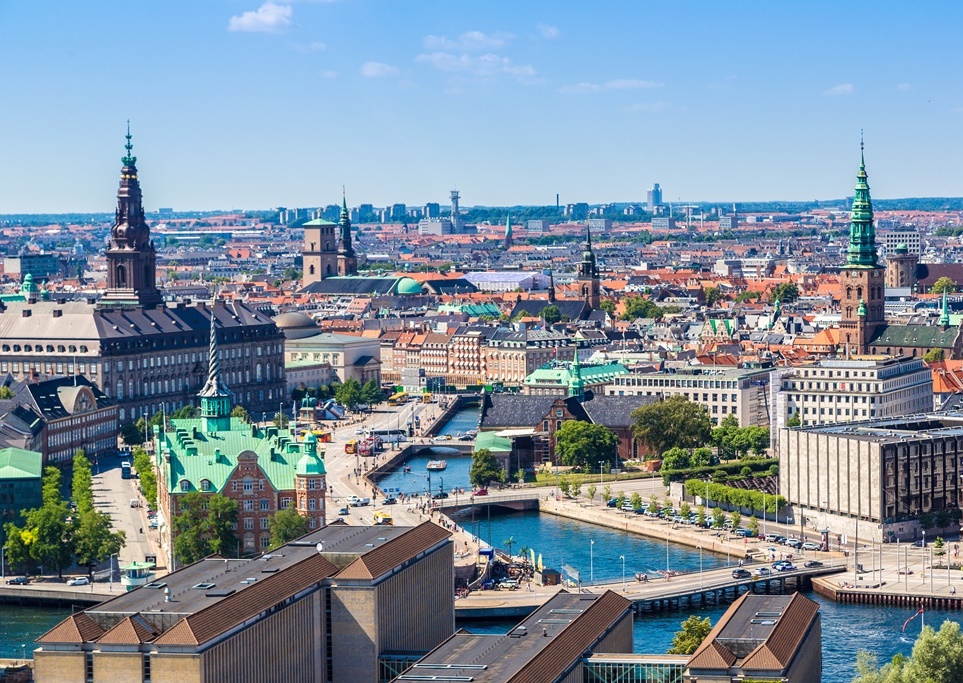 Život v Dánsku
Nedostatek bydlení -> začněte hledat brzy
Na kole kamkoliv
Nevyzpytatelné počasí
Silnější ekonomika
Obtížné najít práci
Studentská práce hodně bežná
Platí za studium
Způsob života blízko ČR
22
Tipy a triky
Stáže (Otevřená věda AV, SOČ)
Soutěže, olympiády, kluby
Být aktivní ve škole (Akademie, Filmšpit, …)
Sporty?

Není potřeba mít desítky aktivit, je potřeba ukázat, že člověk dělá něco navíc a zajímá se o věci kolem i dlouhodobě
23
[Speaker Notes: Sporty také bývají dobré, ale to už musí být na vyšší úrovni – osobně s tím nemám zkušenost, protože já se věnoval hlavně fyziklání]
Nadace THE KELLNER FAMILY FOUNDATION
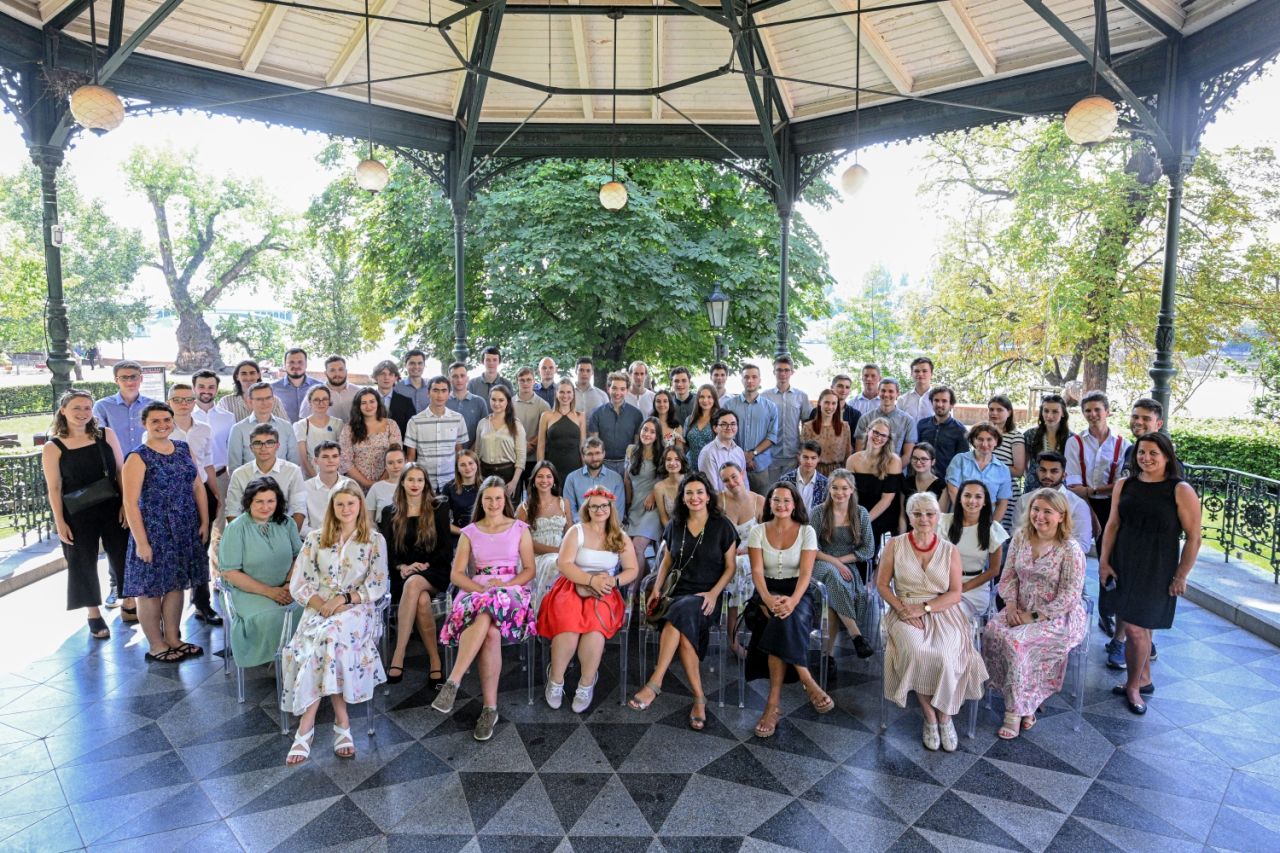 Spojujeme a podporujeme komunitu studentů a absolventů univerzit: během jejich studia v zahraniční i po návratu do České republiky.
24
Představení nadace
Nadaci The Kellner Family Foundation založili manželé Renáta a Petr Kellnerovi s cílem měnit českou společnost k lepšímu přes kvalitní vzdělávání. Protože vzdělanější lidé jsou příslibem lepší budoucnosti pro nás všechny.
Zaměřujeme se na vlastní programy v oblasti vzdělávání:
 PŠÚ- podpora žáků a učitelů na veřejných ZŠ
stipendia na gymnáziu Open Gate
 program Univerzity
25
Zakladatelé nadace
Renáta Kellnerová
První rodinnou nadaci založili v roce 2002.
Z její iniciativy vznikla v roce 2005 v Babicích u Prahy škola Open Gate.
Na podporu vzdělanosti v ČR věnovali manželé Kellnerovy přes své nadace už 1,7 mld. Kč.
Petr Kellner
Patřil mezi zakladatele skupiny PPF a dlouhodobě řídil její strategický rozvoj a směřování. 
Po jeho tragickém úmrtí pokračuje ve filantropických aktivitách Renáta Kellnerová společně s dětmi, které jsou v dozorčí radě nadace.
26
Hodnoty projektu Univerzity
Studentky a studenti s mezinárodními zkušenostmi a globálním rozhledem po skončení studia pracují ve prospěch České republiky.
Česko tak díky podpoře českých studentů na zahraničních univerzitách získává právě ty odborníky, kteří tu nejvíce chybí.
Cílem nadace je pomoci mladým lidem, aby se stali špičkovými profesionály ve svém oboru a zároveň osobnostmi, které vyznávají ideály svobody, demokracie, podnikavosti a individuální odpovědnosti.
Nadace podporuje komunitu lidí, kteří sami svými zkušenostmi pomáhají dalším, kteří jsou na začátku své profesní kariéry.
27
Granty z projektu Univerzity
pro české studentky a studenty bakalářských programů, v zahraničí také nazývané Undergraduate Study, kteří to s cestou za poznáním myslí opravdu vážně:
absolvent jakékoliv střední školy,
připravený odjet studovat do dálek, který chce ve svém oboru jít skutečně do hloubky,
chce studovat přírodovědný, technický, umělecký nebo humanitní obor, se zápalem a touhou objevovat nové cesty,
mířící za mezinárodními zkušenostmi na univerzitu v Evropě nebo i jinde po celém světě.
28
Čeho si nadace u studentů všímá
Váš cíl/sen a plán, jak je chcete naplnit.
Proč chcete studovat právě vybraný obor, co od studia čekáte, co chcete zkoumat a k čemu to bude dobré.
Co už máte v oboru za sebou: například Středoškolská odborná činnost, Otevřená věda AV, oborové olympiády a kurzy, odborné stáže nebo vlastní projekty, to všechno se počítá.
Jestli máte v plánu využít získané znalosti a dovednosti ve prospěch české společnosti. 
Jaká je vaše ekonomická situace a dosavadní akademické výsledky.
29
Benefity projektu Univerzity pro stipendisty
Být součástí komunity stipendistek a stipendistů znamená:
sdílení zkušeností napříč obory, ročníky, univerzitami s ostatními stipendisty a těmi, kteří již budují profesní kariéru;
novoroční a prázdninová setkání stipendistů i alumni v Praze;
neformální setkávání dle vlastních zájmů a preferencí;
získání znalostní a technické podpory při organizaci odborných diskusí, rozhovorů v médiích a dalších oborových aktivit;
sdílení zkušeností, inspirací, zajímavých projektů v komunitě vzdělaných lidí s odhodláním podílet se na rozvoji České republiky.
30
Jak můžete využít peníze z grantu
Na zaplacení školného, ale i životních nákladů, například nájmu bytu, nákup knih, cestovních nákladů a podobně.
Zároveň ale nadace očekává, že potřebné peníze poskládáte z více zdrojů – třeba z univerzitního stipendia, od rodiny, z vlastních úspor nebo grantů od dalších organizací.
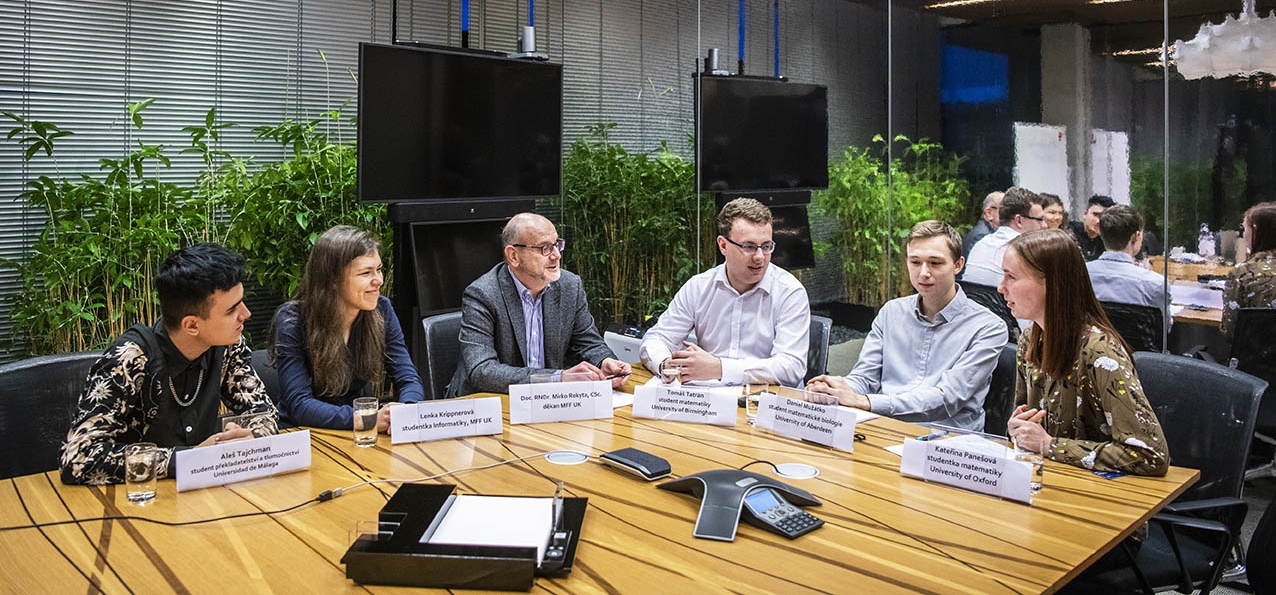 31
Důležité termíny
1. ledna | otevření elektronických přihlášek pro nové žadatele (https://www.kellnerfoundation.cz/pro-zadatele-univerzity)
březen | ukončení přijímání přihlášek (vyplnění online formuláře a dodání všech požadovaných příloh)
do 30. dubna | uchazeči obdrží vyrozumění o výsledcích 1. kola
květen/červen | rozhovory s vybranými žadateli před odbornou komisí a zástupci nadace (druhé kolo výběru stipendistů)

do 30. června | vyhlášení výsledků o udělení grantu
32
Praktické rady - jak podat žádost o grant
Elektronický formulář na webu nadace: https://www.kellnerfoundation.cz/univerzity/
Příklady dokumentů potřebných k žádosti:
doklady vypovídající o ekonomické situaci rodiny,
potvrzení o středoškolské odborné činnosti, výsledcích olympiád a dalších soutěží, informace o vlastních odborných projektech,
potvrzení o studiu střední či vysoké školy, případně o dokončení střední školy,
vlastní esej a doporučení od pedagogů či jiných osob podílejících se na rozvoji žadatele.
Nenechávejte odeslání žádosti na poslední chvíli!
Inspirujte se u stipendistů či absolventů (kontakty najdete na kellnerfoundation.cz/univerzity/stipendiste).
33
Na závěr…
Nebojte se!
Je v pořádku říci, že nevím … ale ptát se a zjistit si to
Nic nenechávat na poslední chvíli
Být aktivní, dělat věci

The Kellner Family Foundation
https://www.kellnerfoundation.cz/univerzity 
Otevřená Věda
https://www.otevrenaveda.cz/cs/staze-pro-studenty/
Kontakty
tkff@jjandus.cz
tkff@jiriantonu.cz
34
[Speaker Notes: Děkuji učitelům – pomohli mi s přihláškou a připravili mne dost, abych mohl pozvolna navázat studiem na univerzitě
Máte tu pravé klenoty, možná vám to nepřijde, ale je to pravda!]